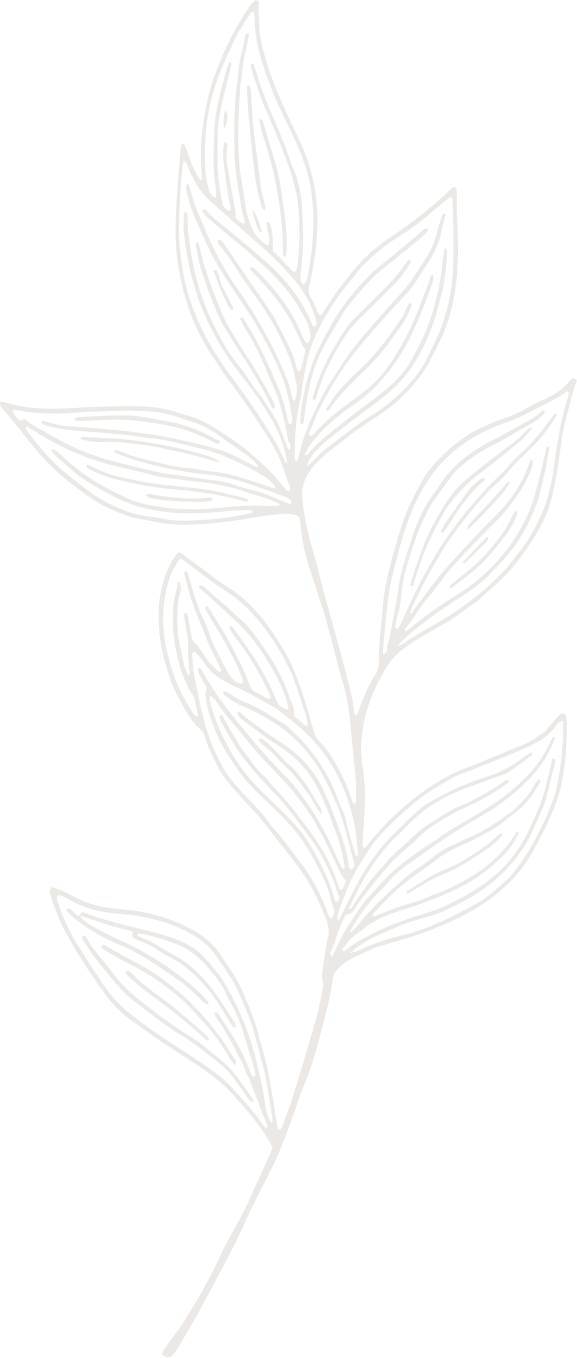 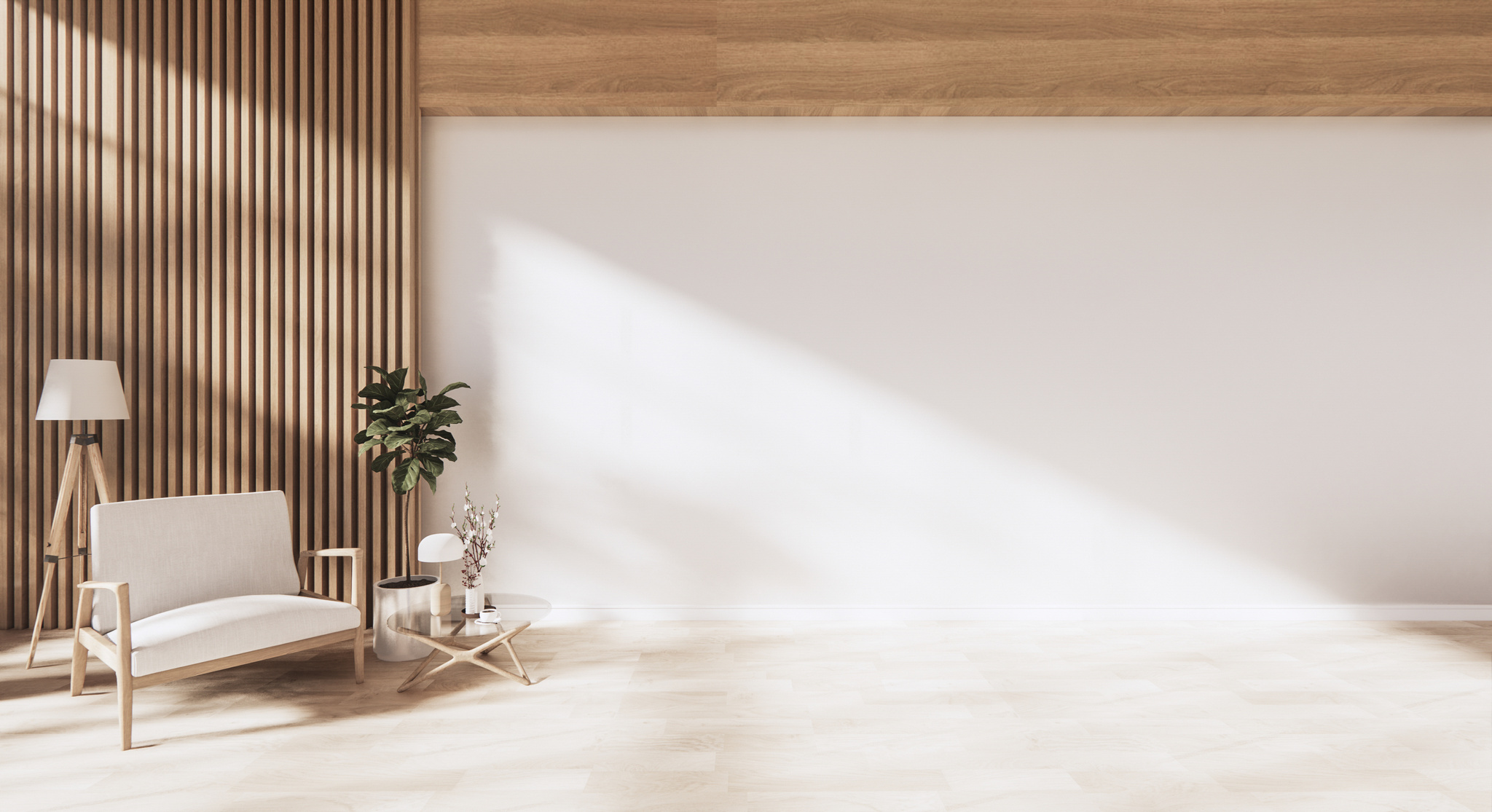 FURNITURE 
CATALOGUE
2028
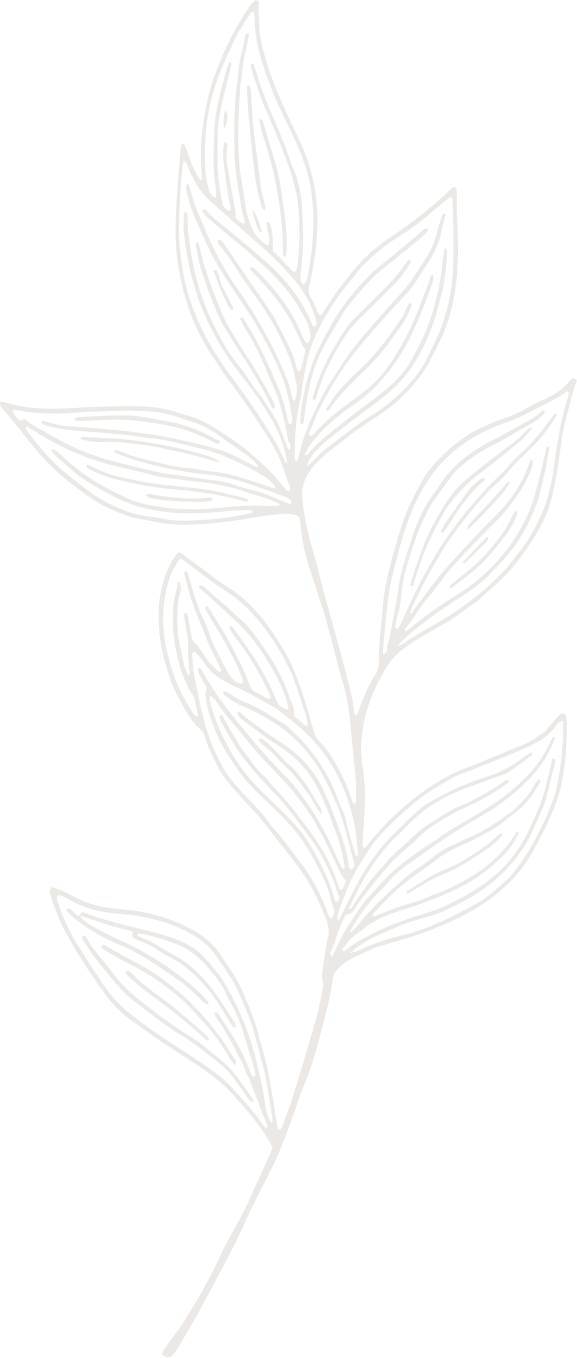 Get More 
Our Collection 
In The Website 
And Store
www.reallygreatsite.com
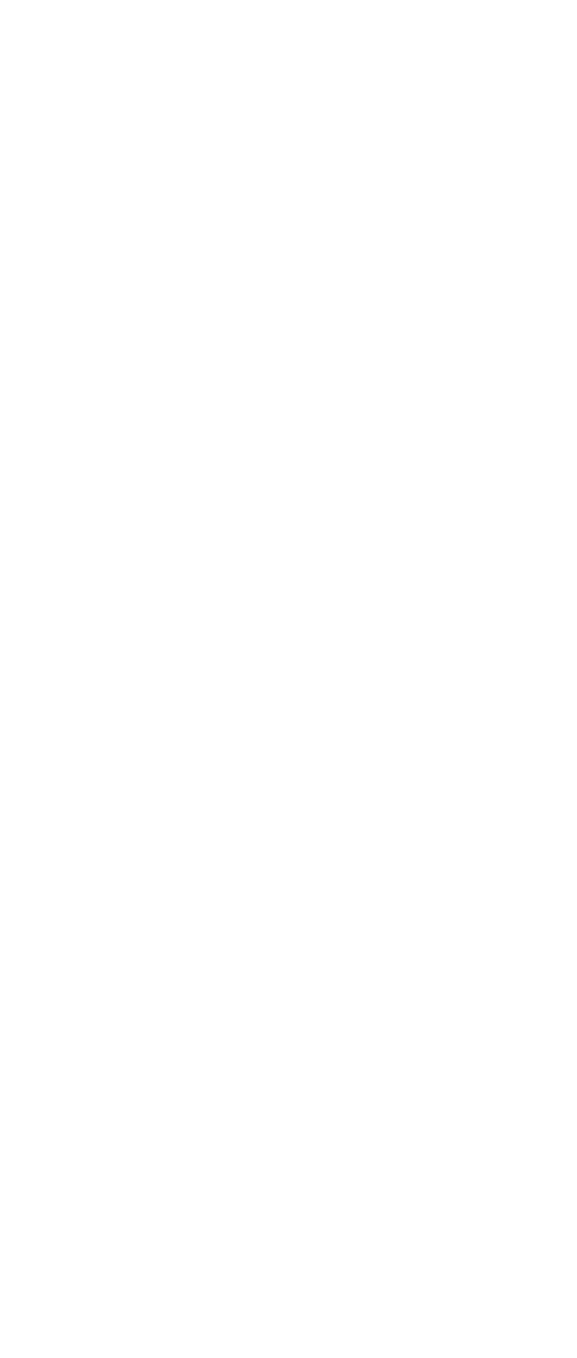 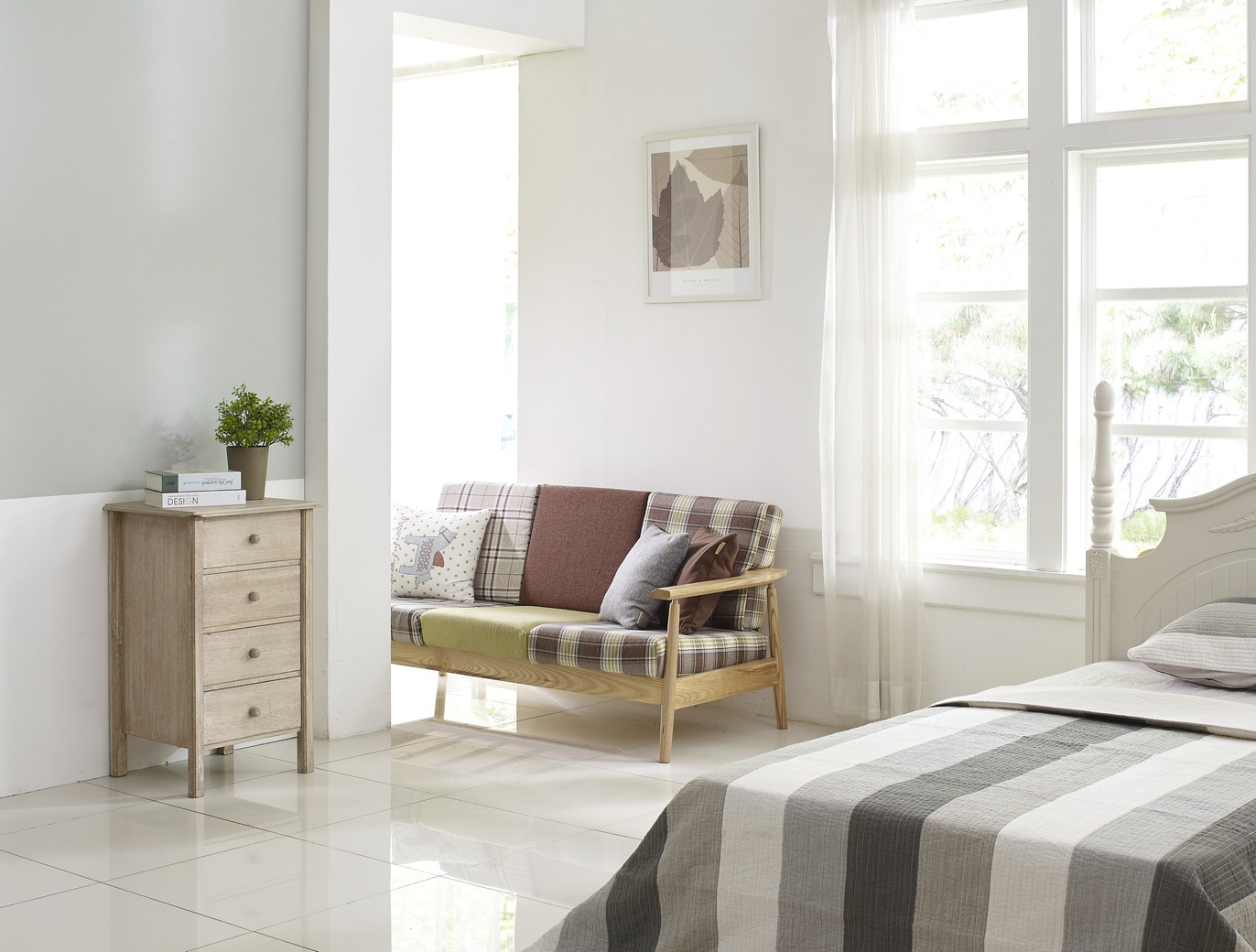 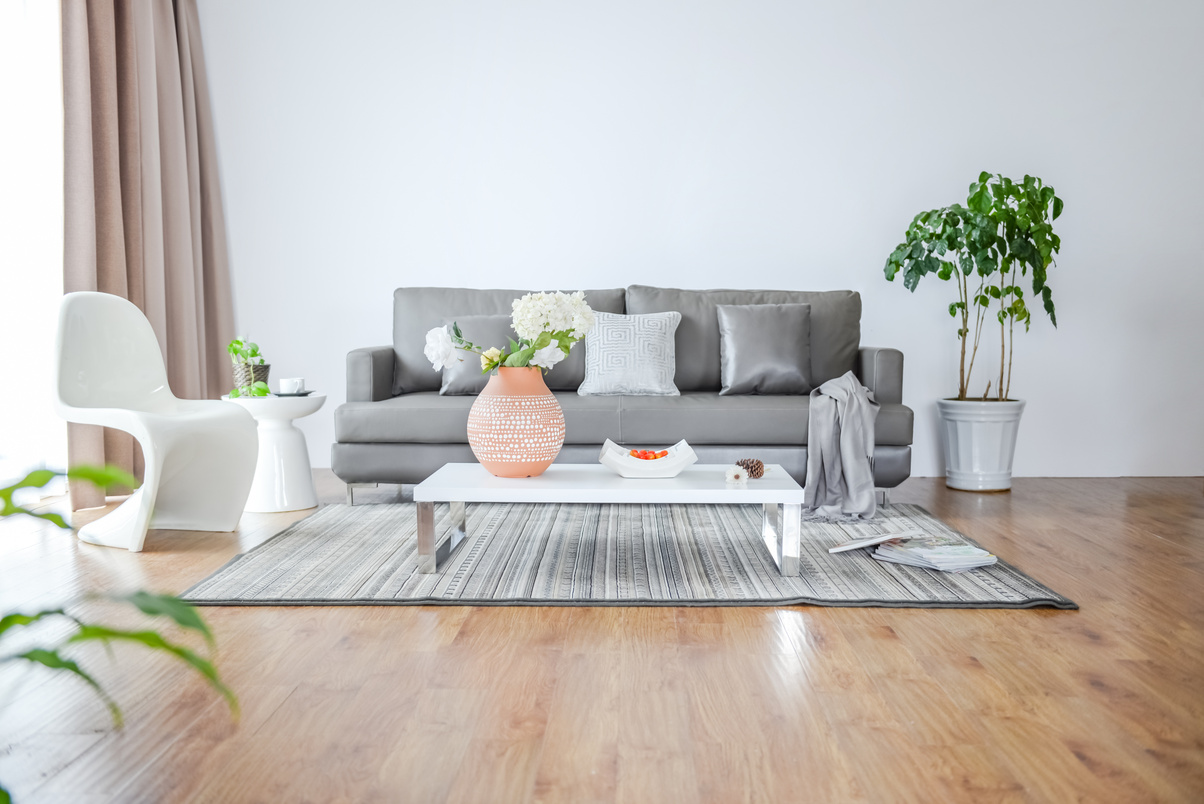 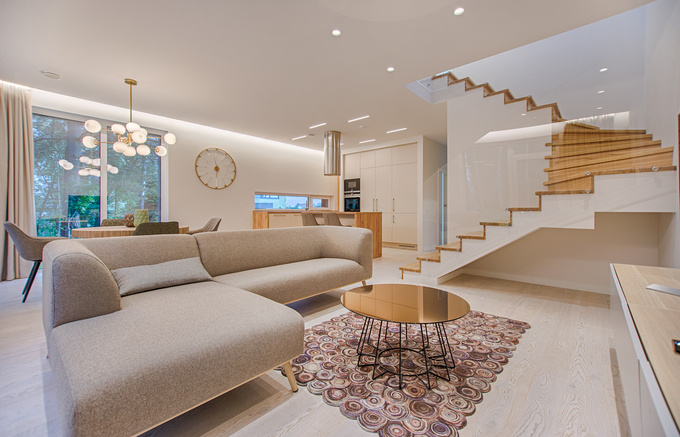 $ 40
$ 40
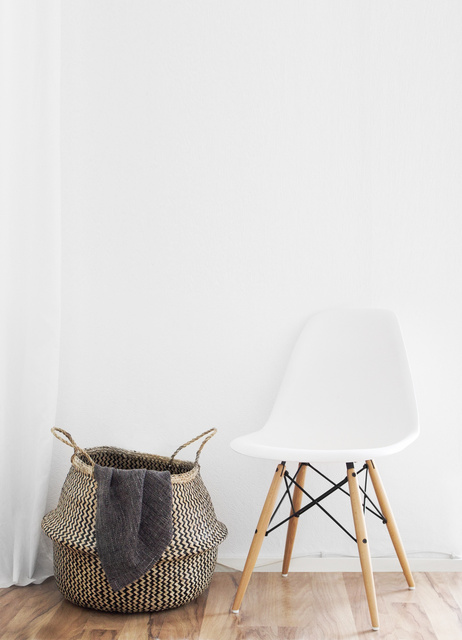 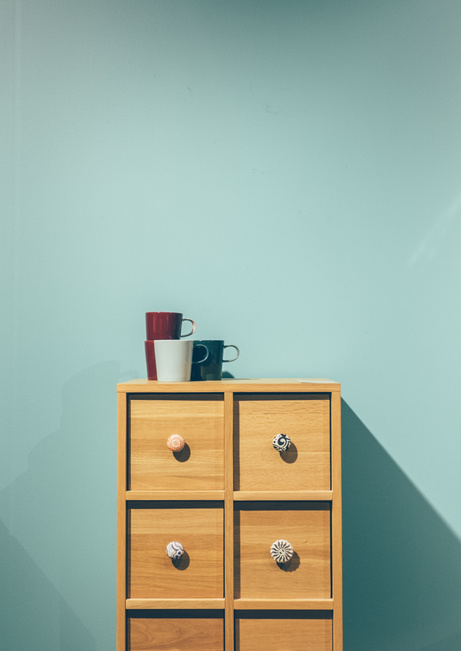 $ 40
$ 40
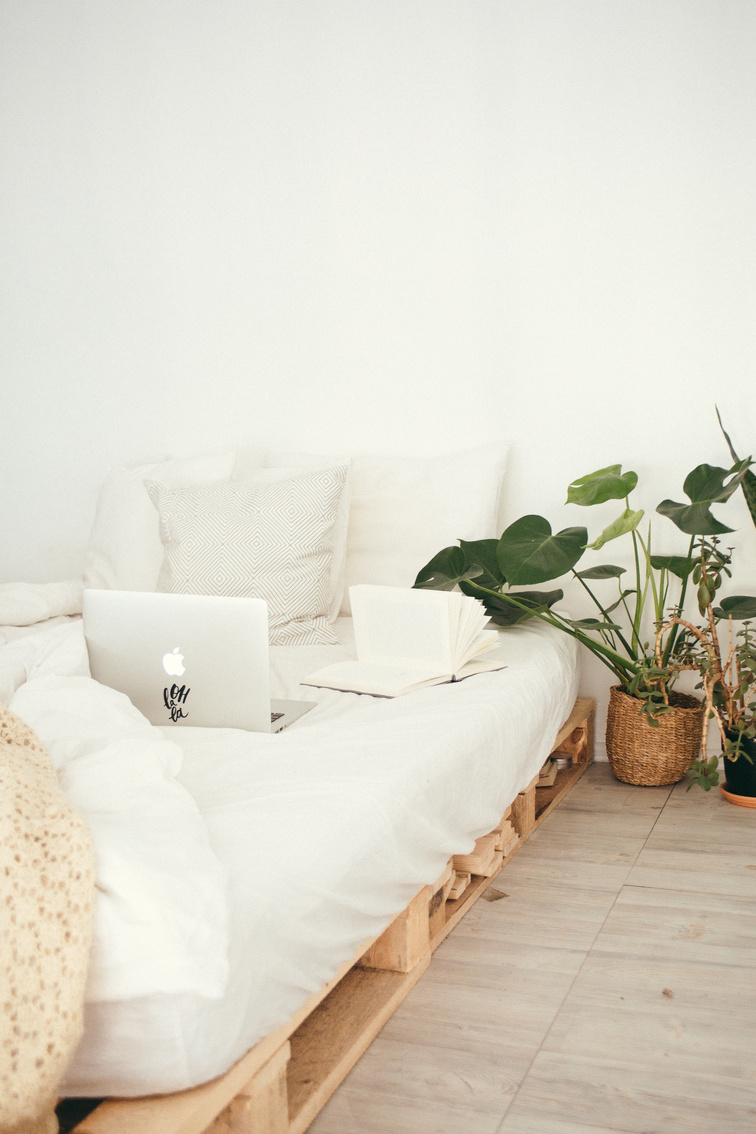 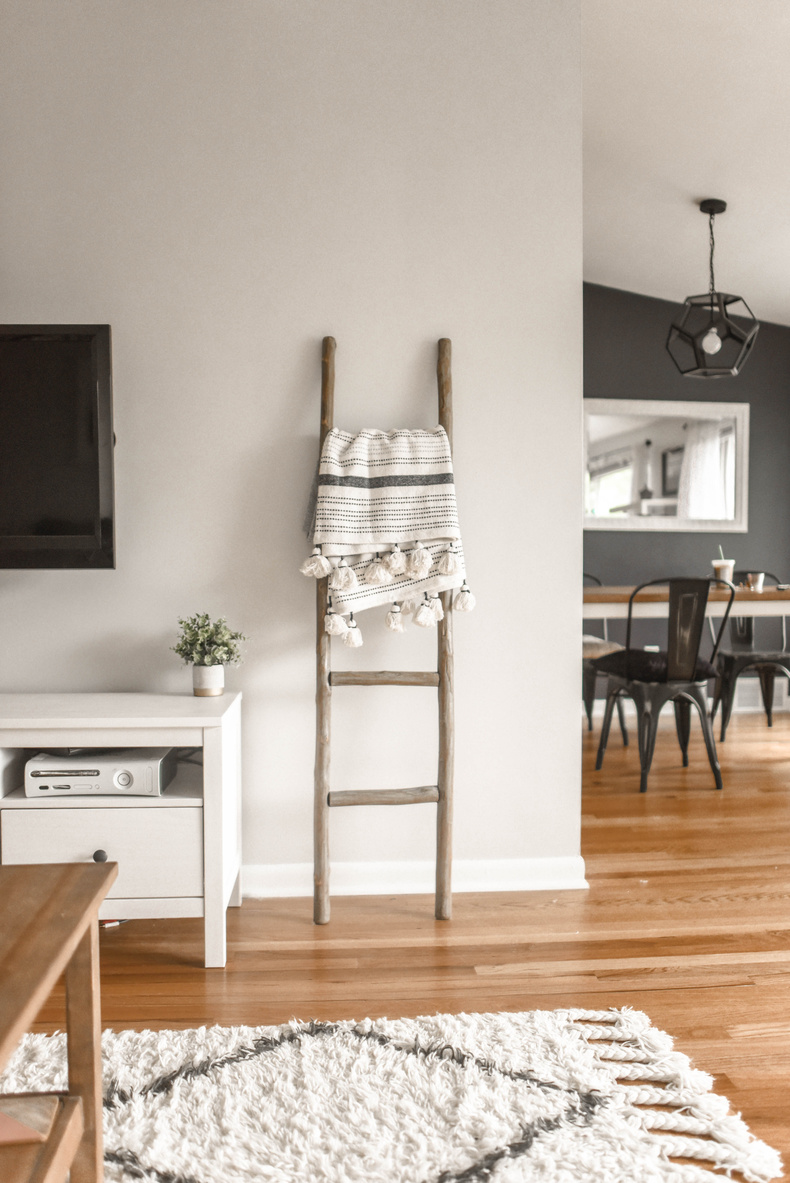 Contact Us
Store Gallery :
234 anywhere.
any city ST 12345

Phone :
1236457

Email :
hello@reallygreatsite.com

Website :
www.reallygreatsite.com
$ 40
$ 40
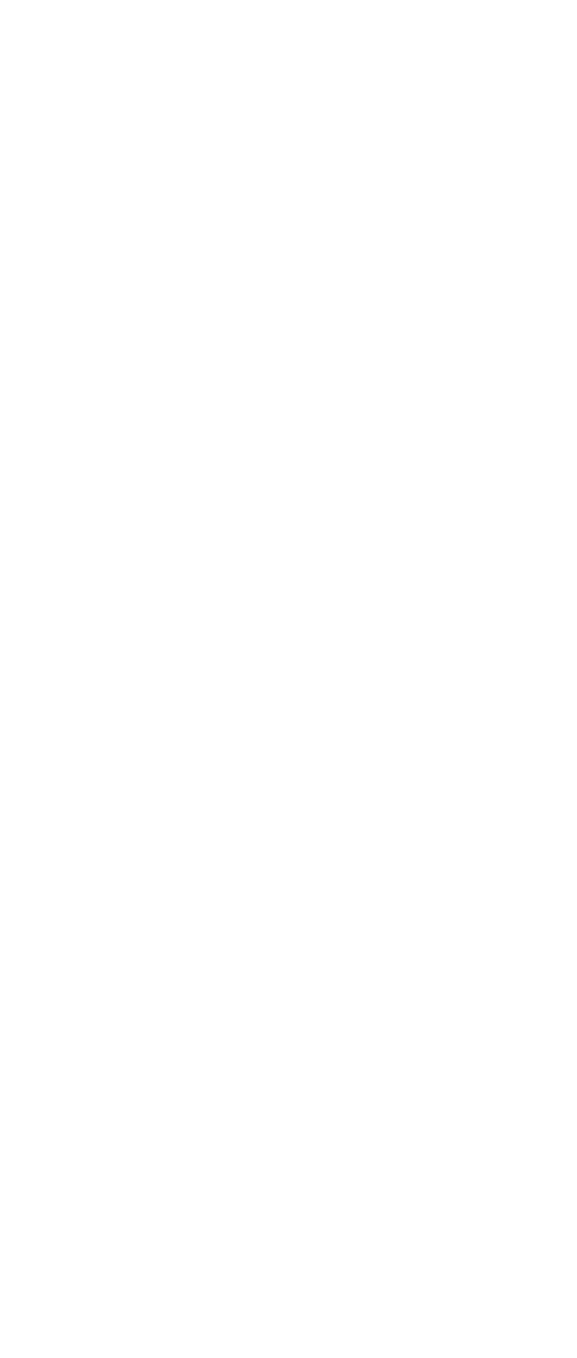 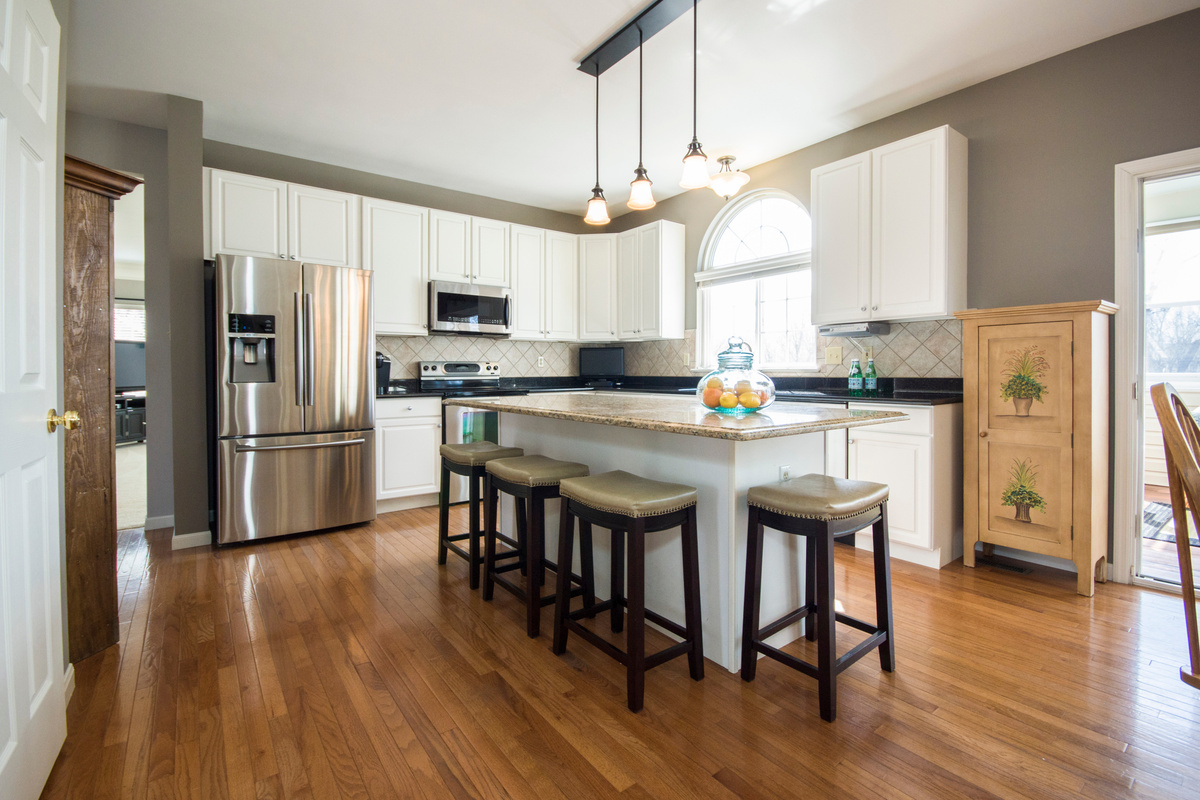 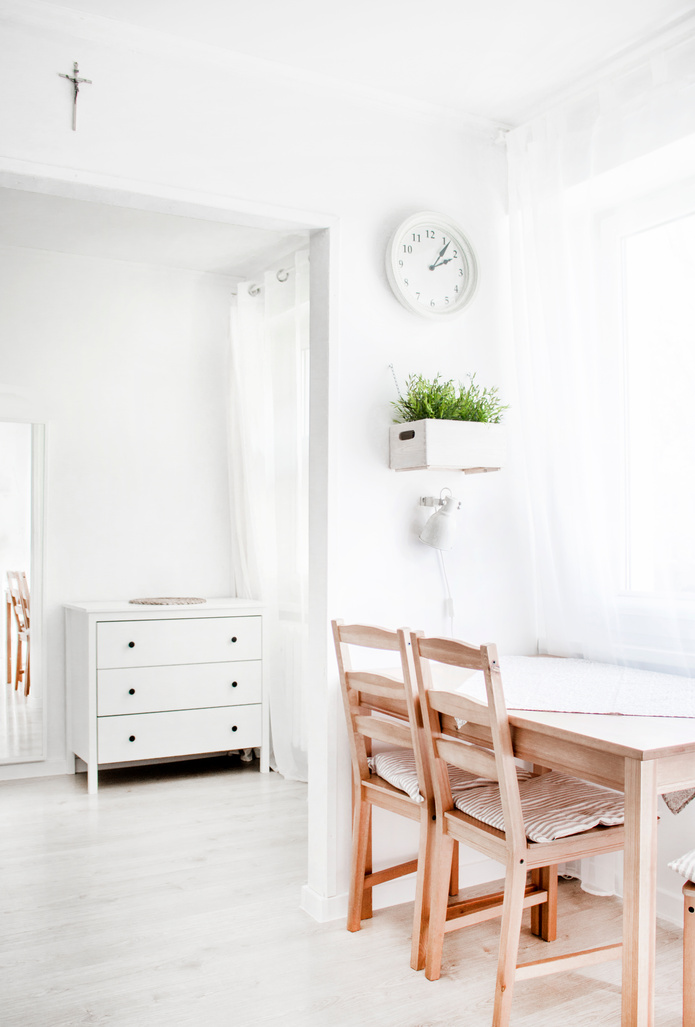 $ 40
$ 40